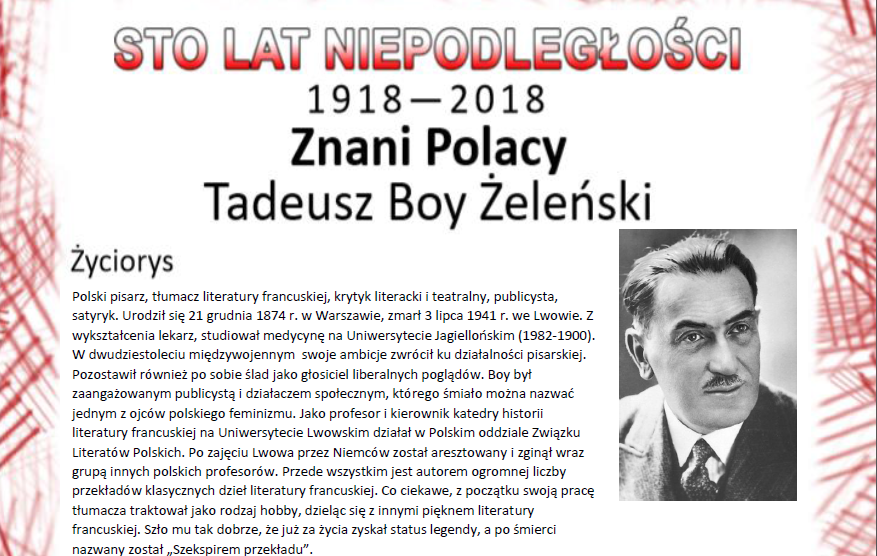 l
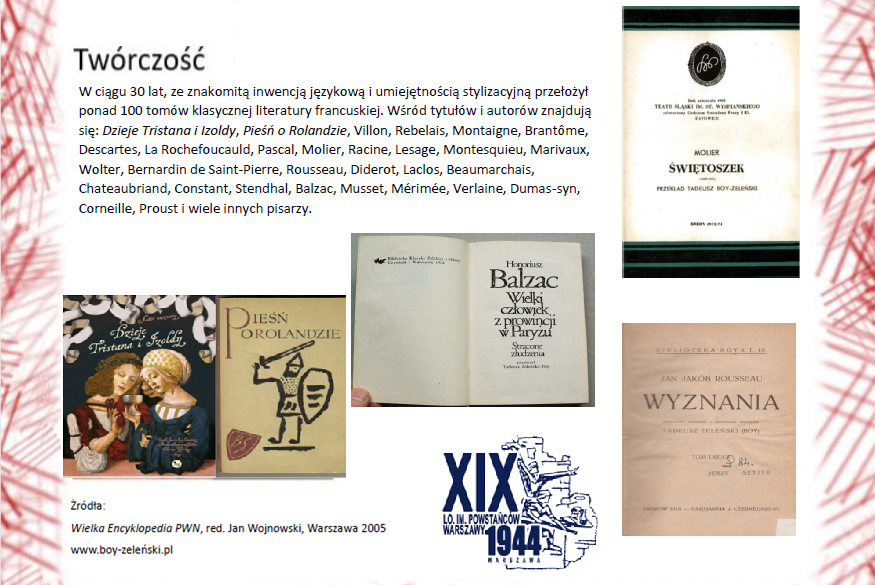